Winter tradition in Narva Paju school, Estonia
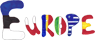 «Europe's Unique Regions - Our Personal Experience»
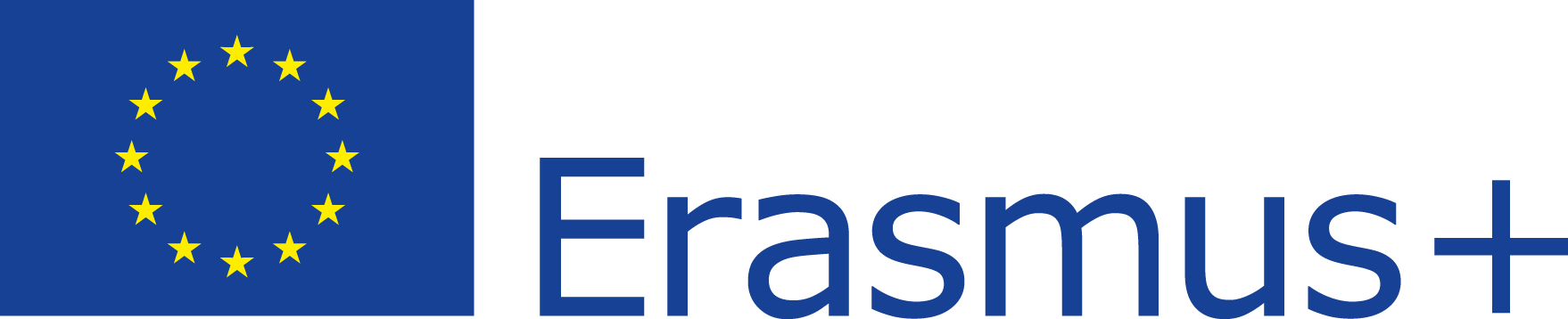 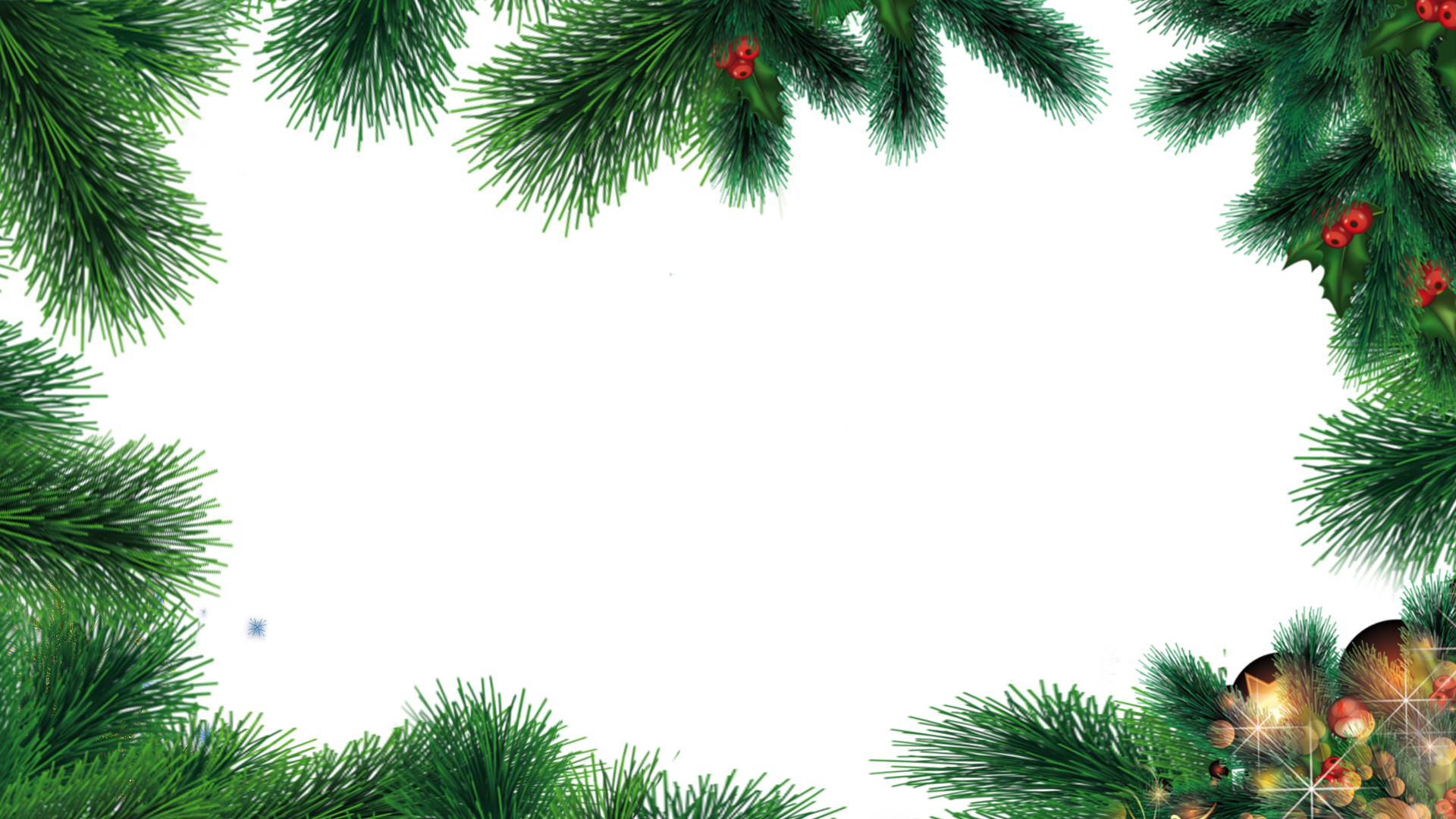 Рождественские традиции
Christmas tradition
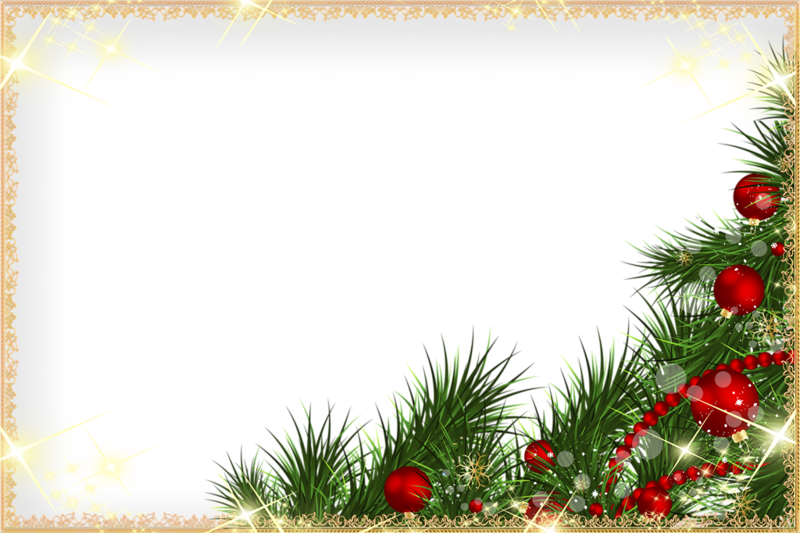 Самый главный зимний праздник для всех жителей Эстонии – Рождество. Рождество – не только волшебные минуты погружения в сказочный мир детства, но и время благотворительности. Поэтому в течение декабря по всей стране и в Паю школе 
проходит немало благотворительных мероприятий, 
в которых активно принимают 
участие наши ученики.
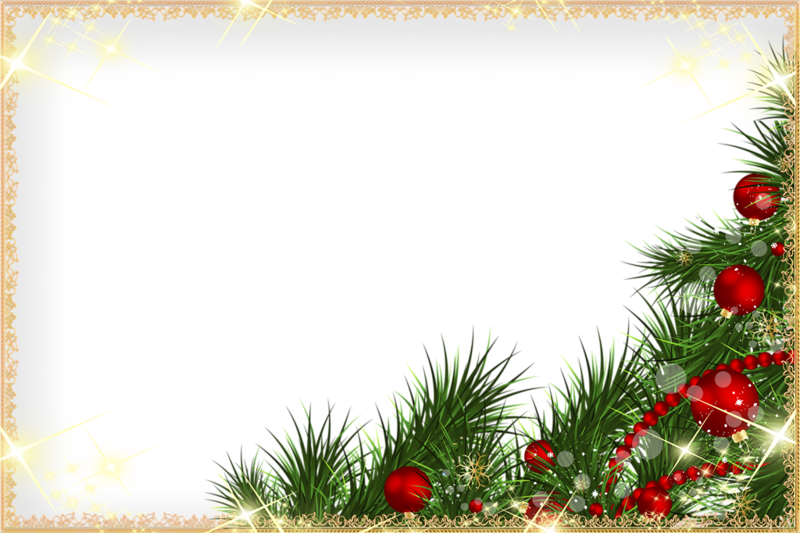 The most popular winter holiday for all people in Estonia is Christmas. Christmas is not only the magic moments of immersion in the fairy-tale world of childhood, but also it is a time of charity. Therefore, during December throughout the country and at the Paju school there are many charity events, where our students participate.
Городские и государственные Благотворительные акции
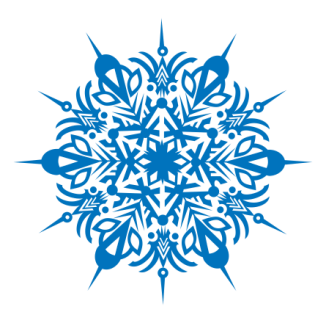 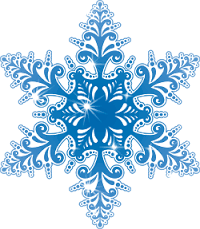 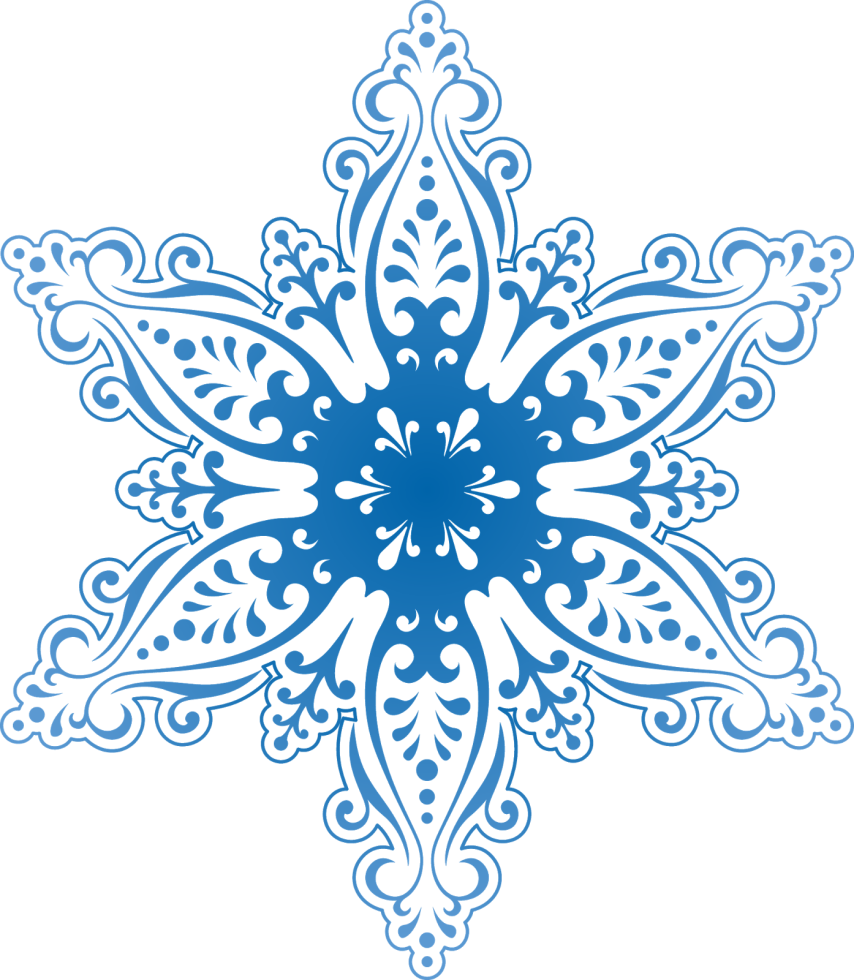 Local and national charity events
В Нарве ежегодно проводится 
Благотворительный забег.
……………………………….
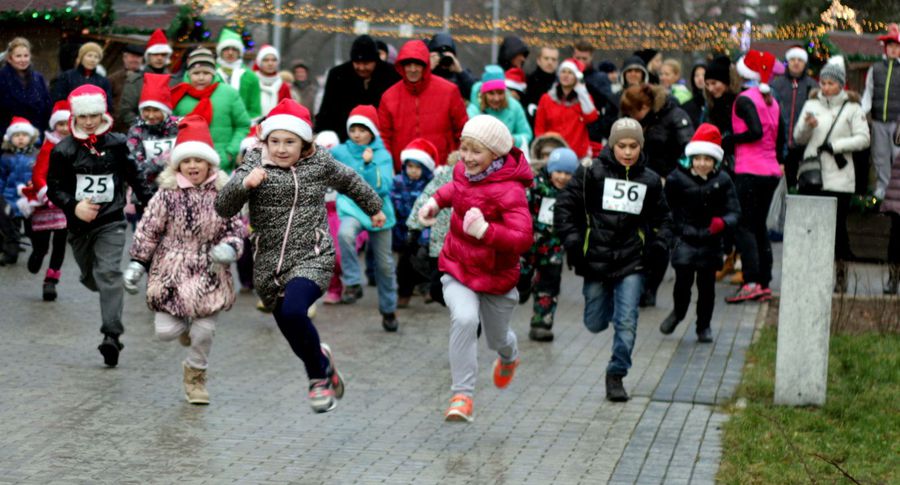 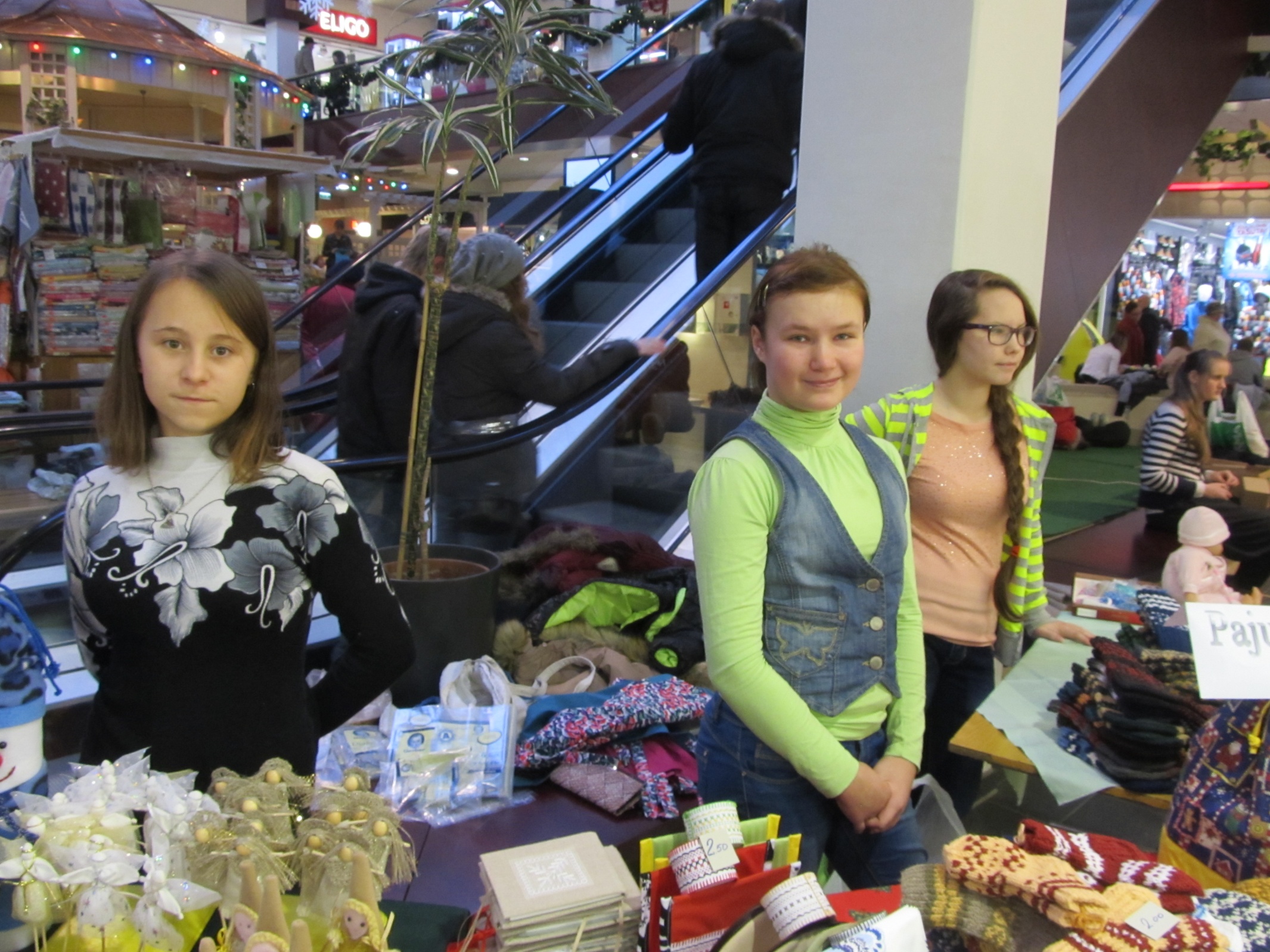 Городская благотворительная ярмарка.
ююююююююю
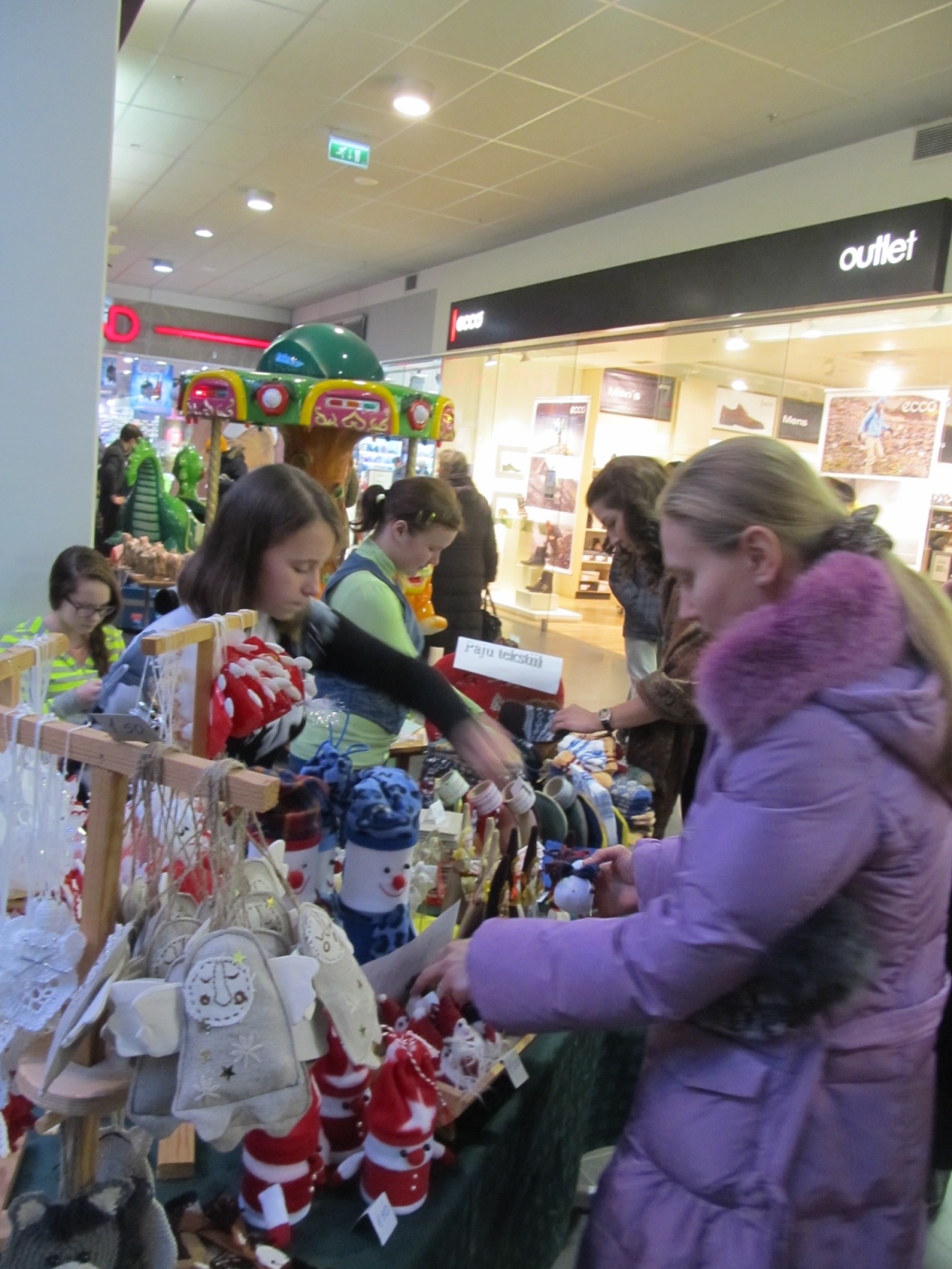 В течение декабря в Нарве проводится сразу несколько благотворительных ярмарок, в которых принимают участие ученики Паю школы.

During December  several charity fairs are held in Narva, in which Paju school students always take part.
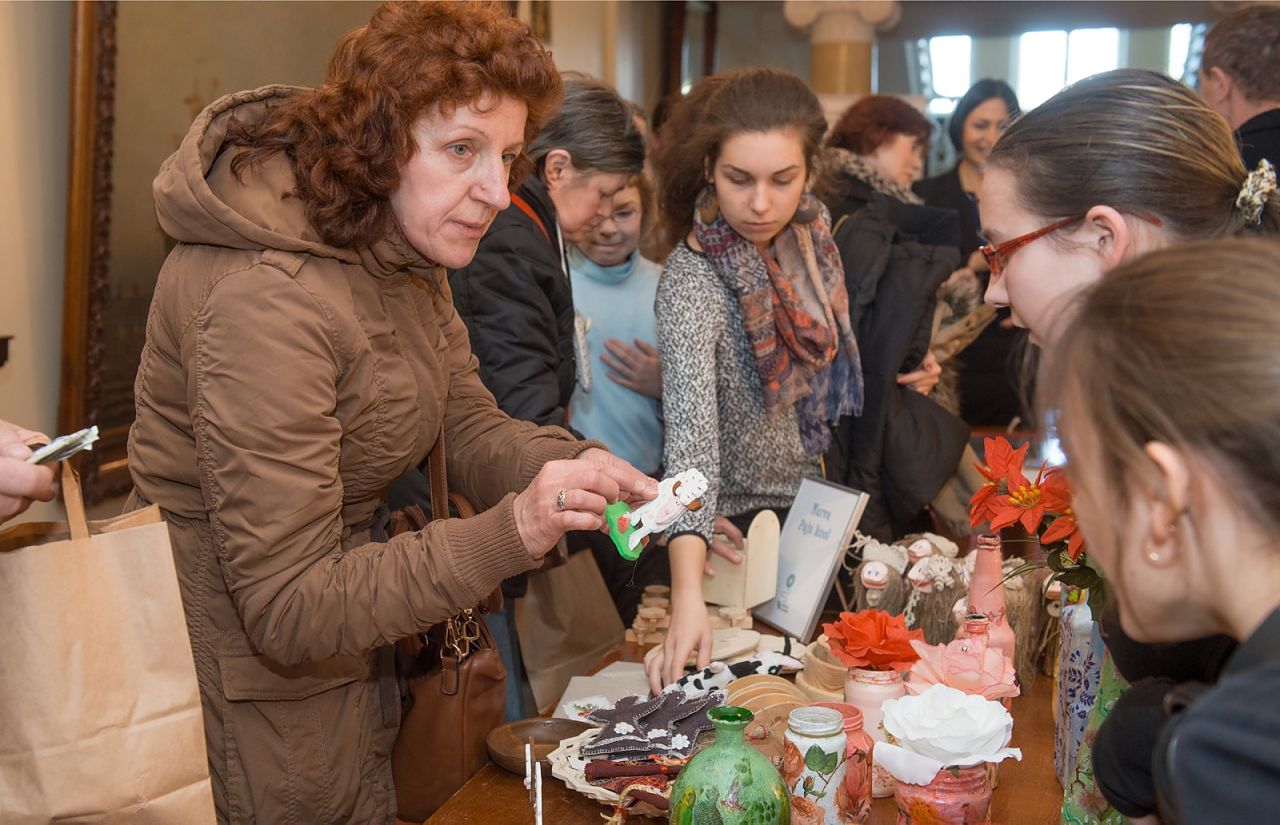 Благотворительная ярмарка в Таллинне. 
Charity fair in Tallinn
Городской Благотворительный концерт. Ученики Паю школы представляют созданную на уроках труда коллекцию одежды.Town charity concert. Paju school students perform hand-made costumes.
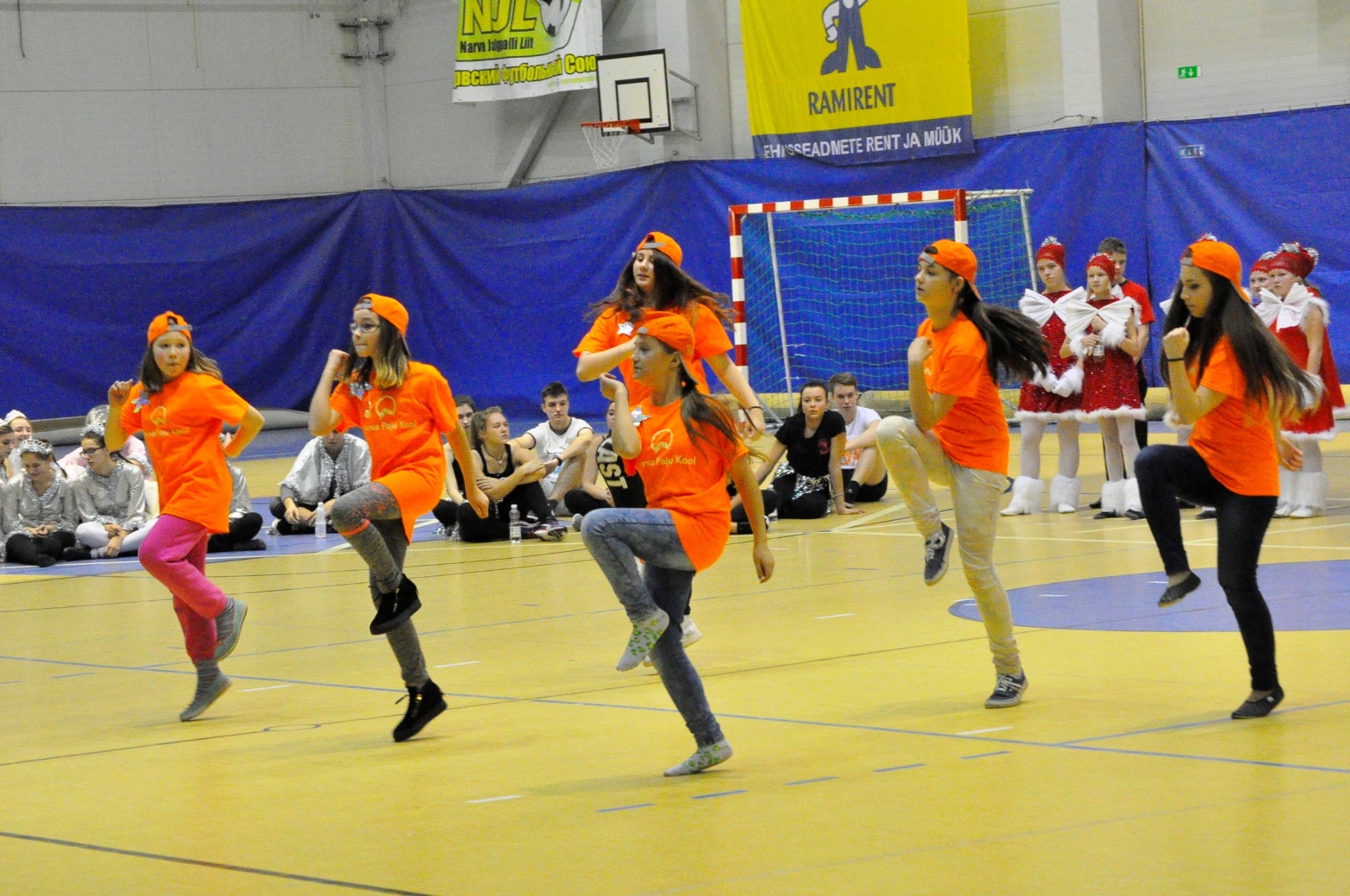 Городской благотворительный концерт. 
City charity concert
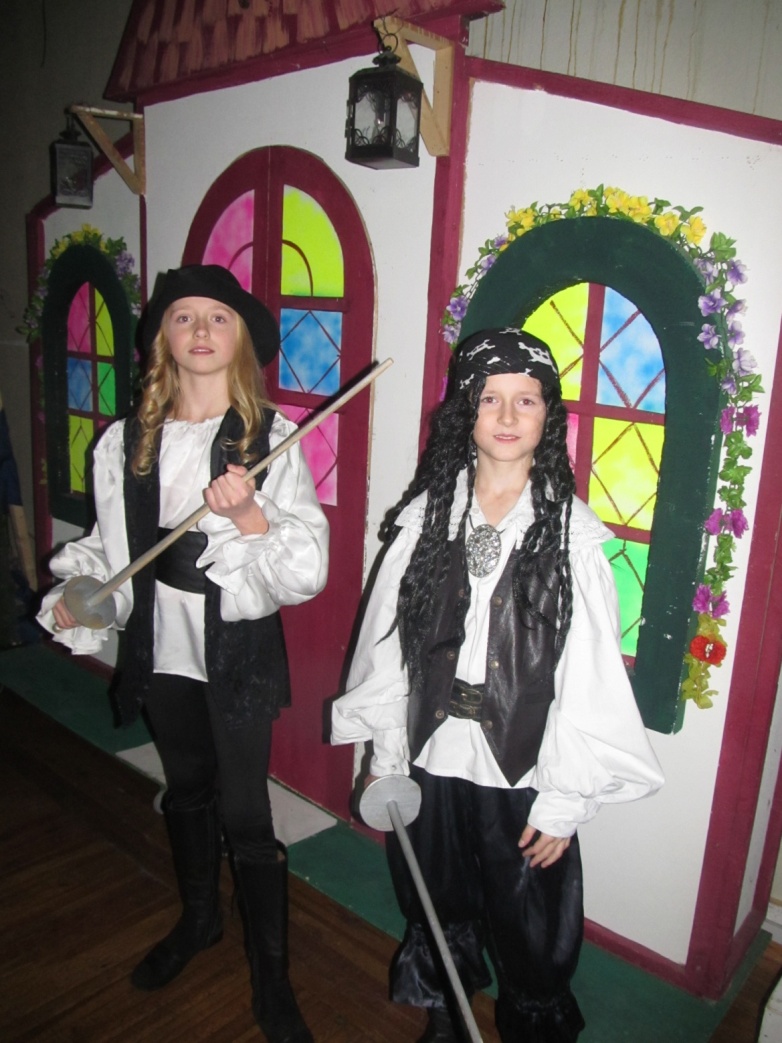 Городской Благотворительный танцевальный марафон. 
City charity dance marathon
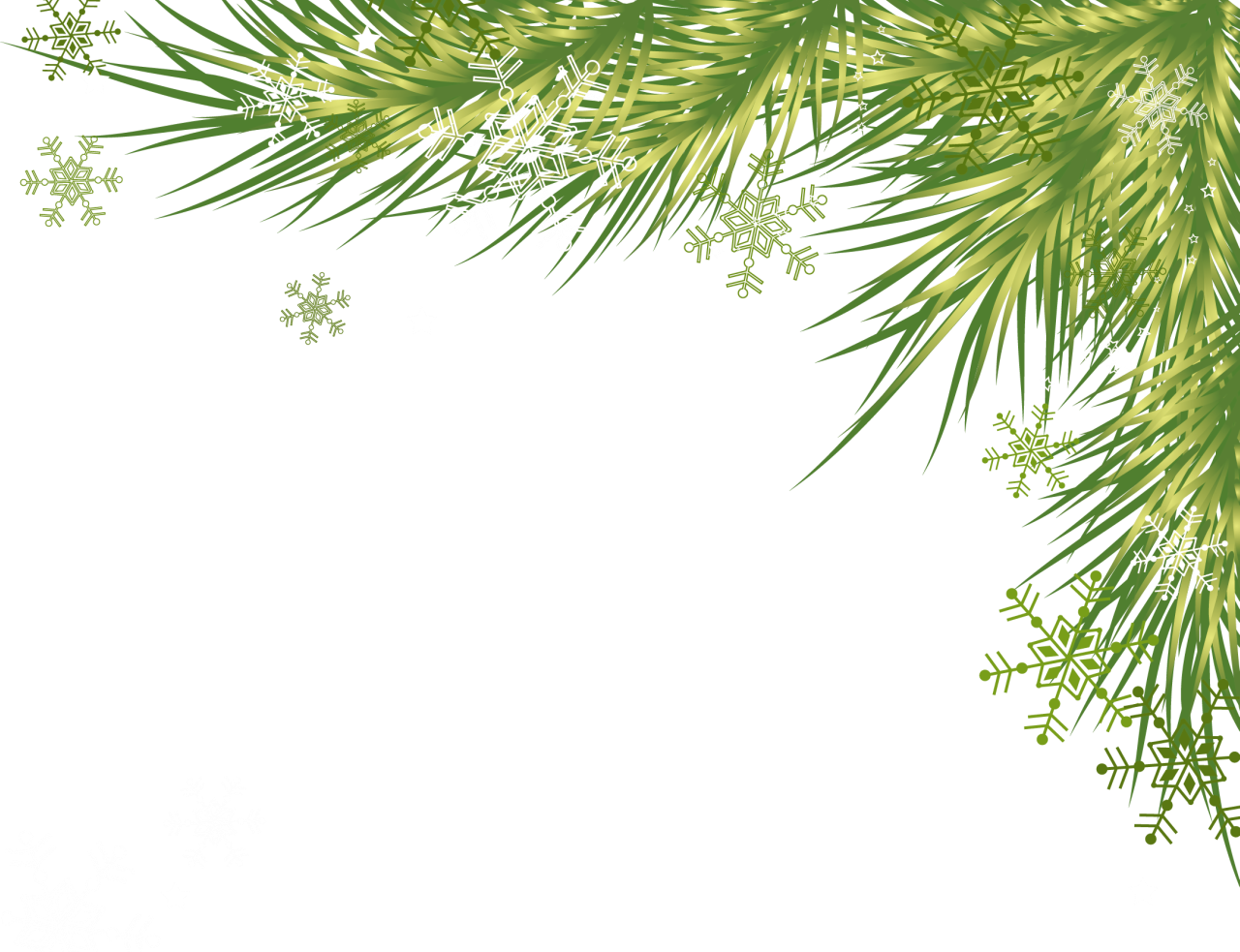 Традиции Паю школы
Traditions 
in Narva Paju school
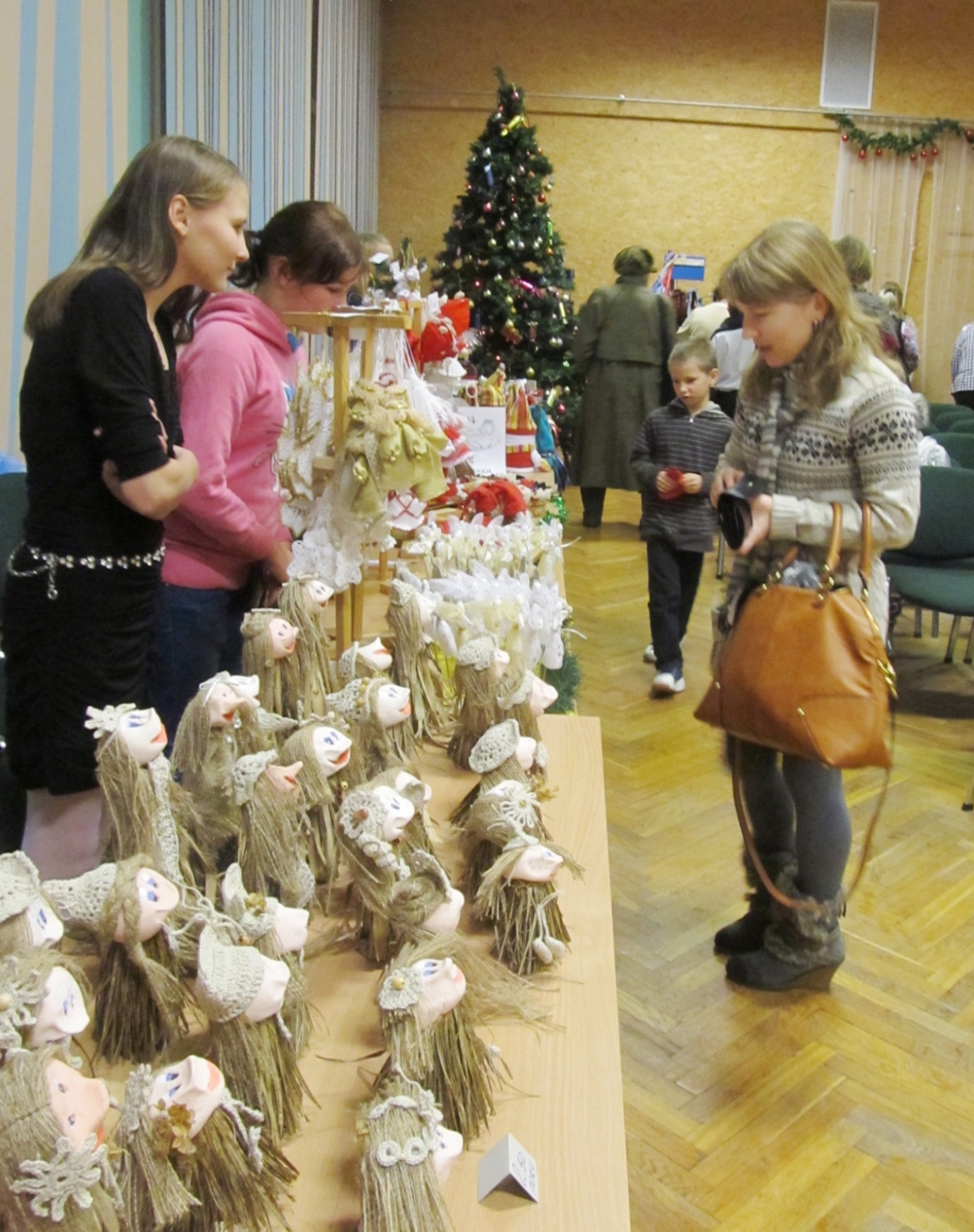 По традиции, в начале декабря в Паю школе проходит  ярмарка.

Traditional charity fair in Paju school in the beginning of December
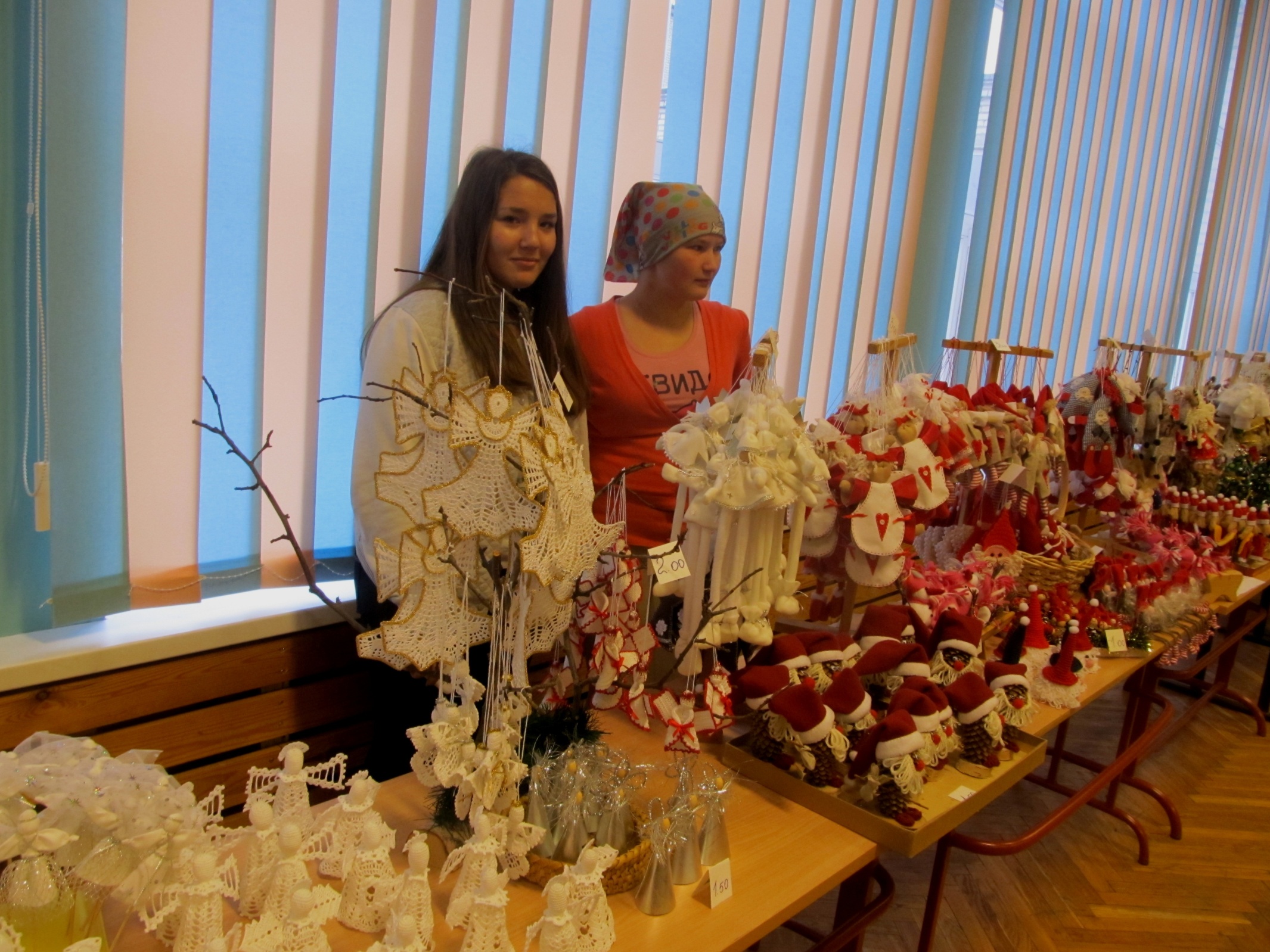 Еще одна традиция – на ярмарку приходят семьями. 
One more tradition- all our parents, families visit this fair
Charity concert at Paju school
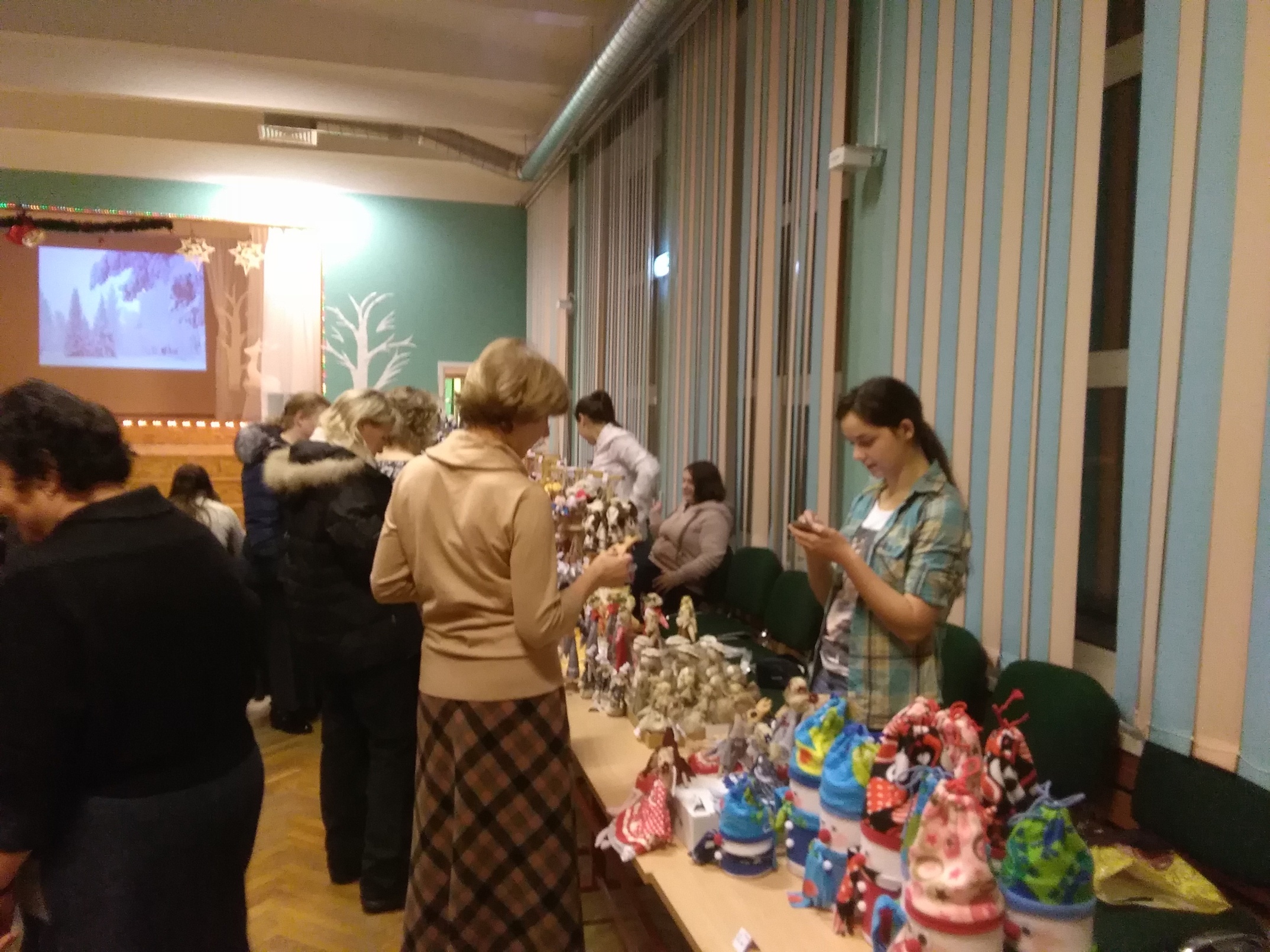 Ежегодно ученики сами решают, кому пойдут собранные средства.
Each year children make own decision where to transfer funds provided from fair.
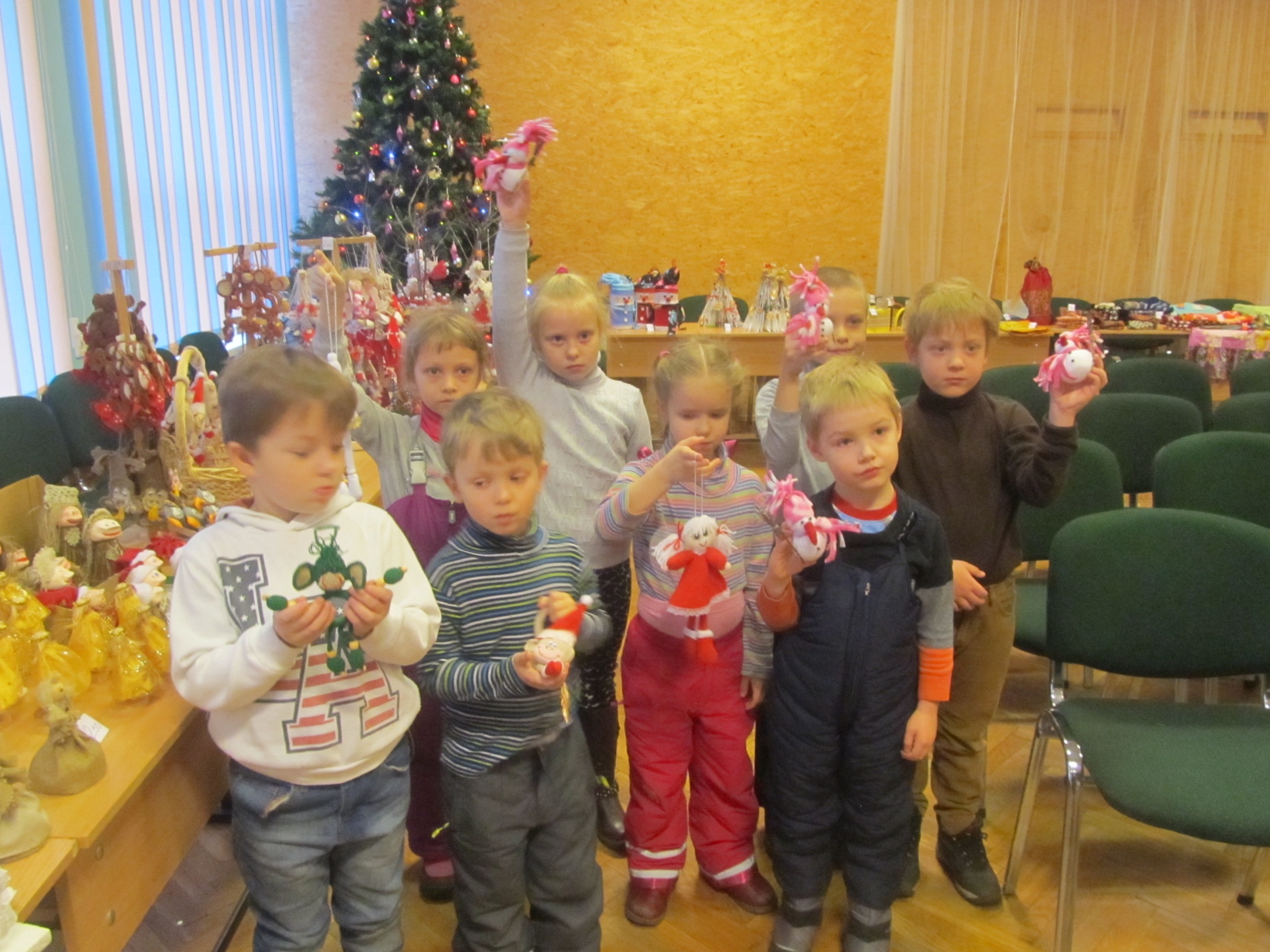 В гости на ярмарку к нам приходят воспитанники детских садов.
Children from local kindergartens come to visit our fair.
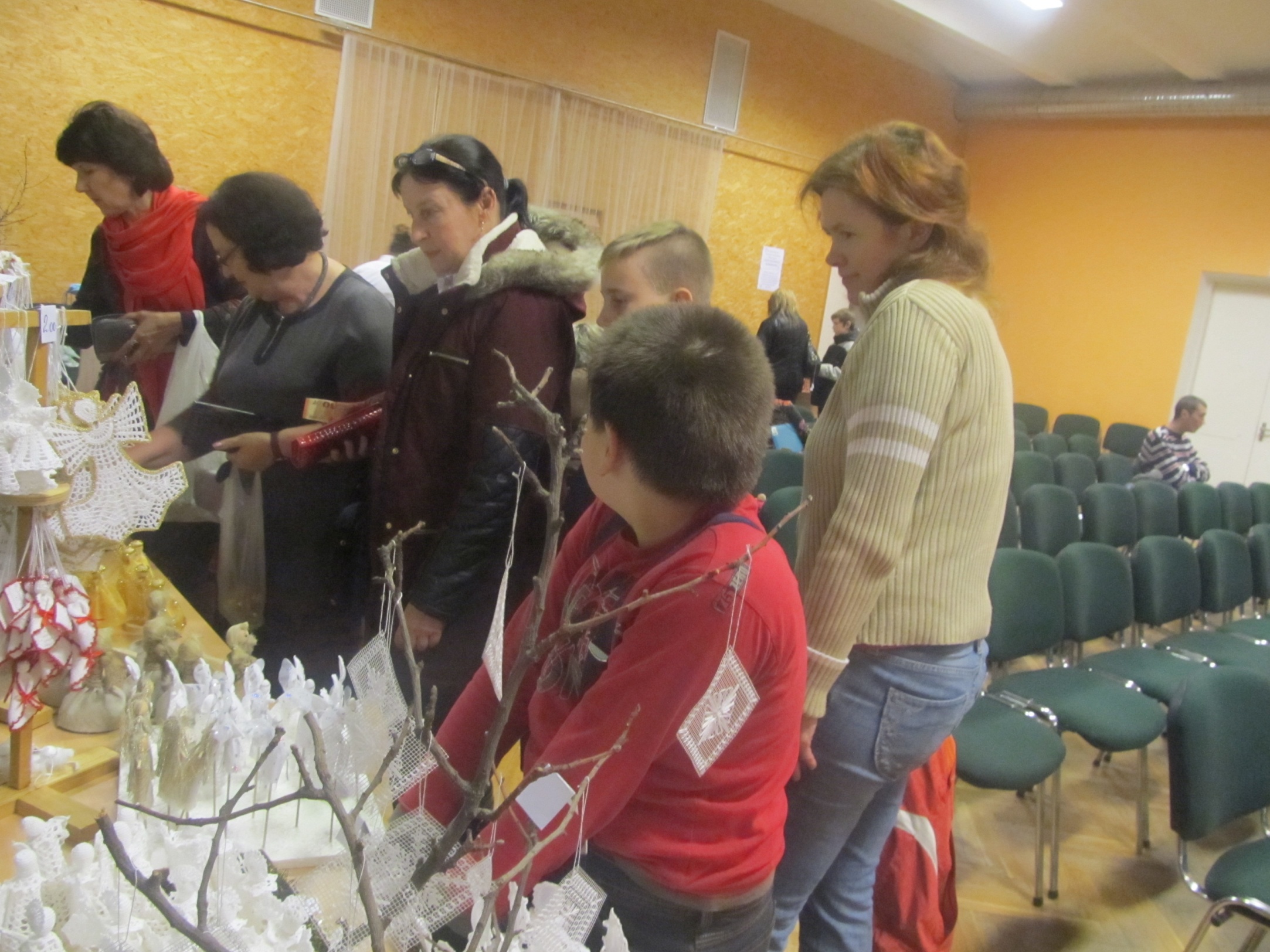 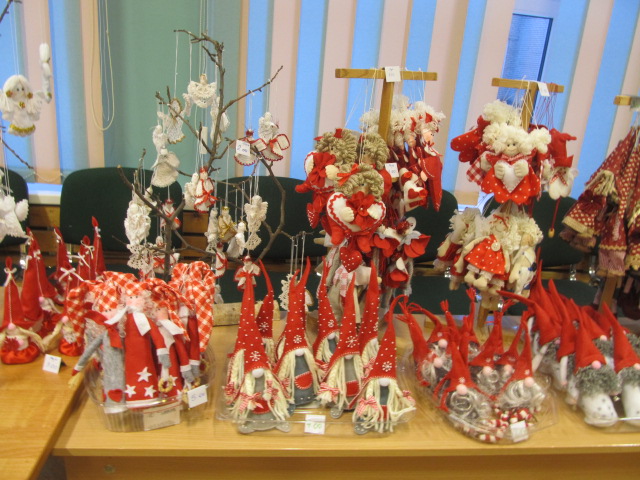 Ежегодно на ярмарке можно увидеть множество новых сувениров.
Each year we can see a lot of new souvenirs.
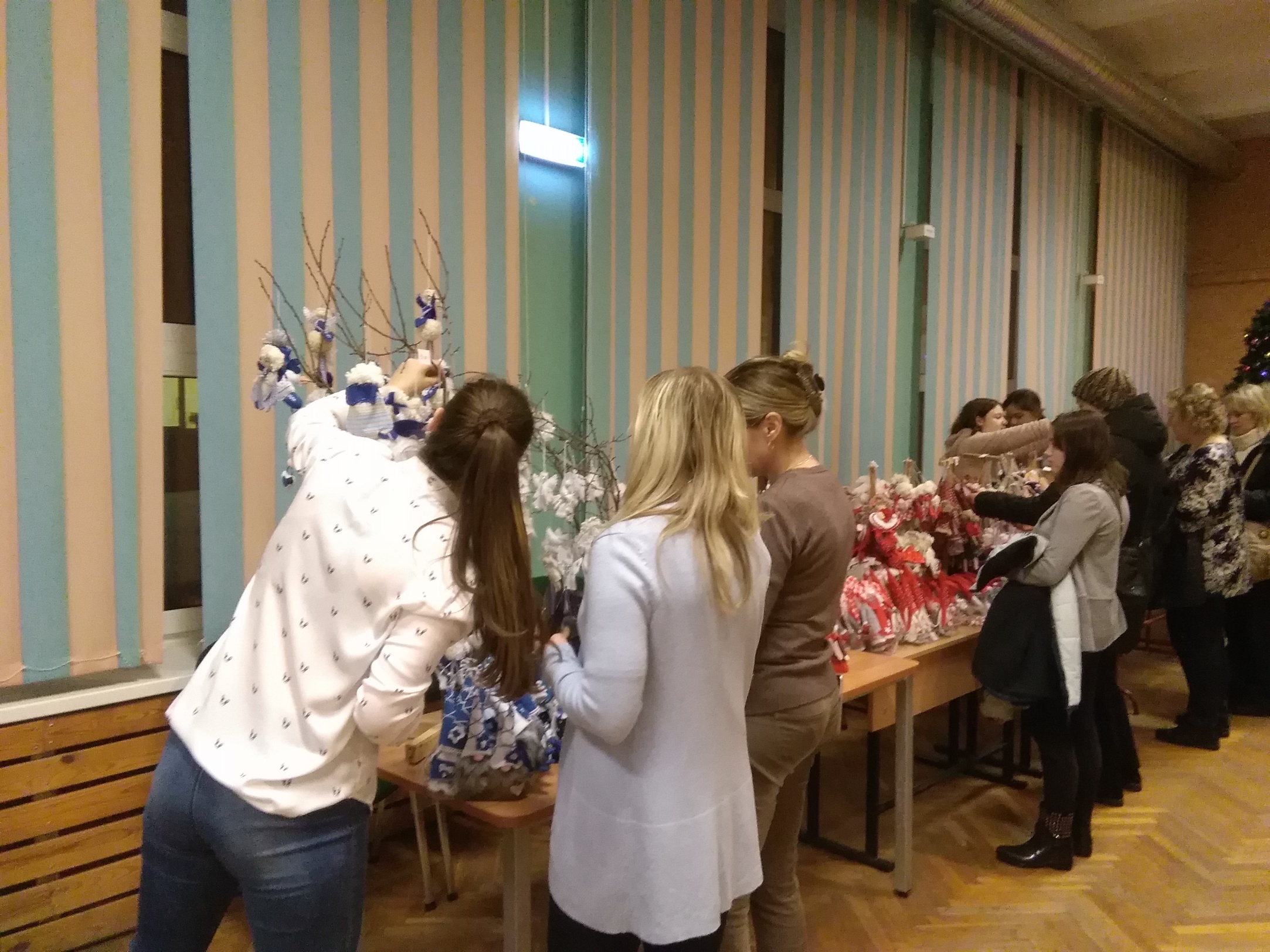 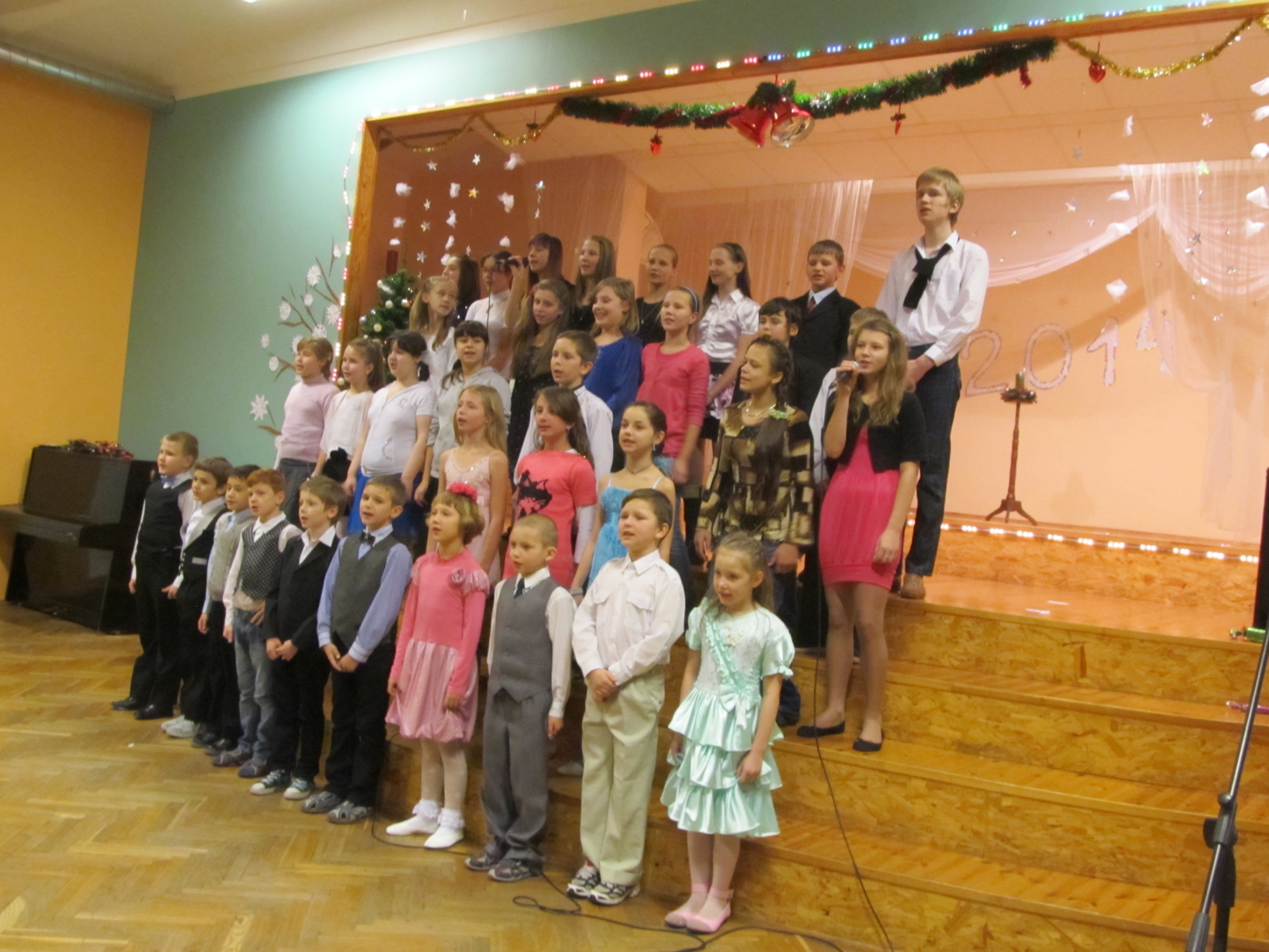 Благотворительный концерт
Charity concert
На концерте звучат стихи и песни на эстонском и русском языках.At the concert, poems and songs are heard in Estonian and Russian.